Year 1 Phonics
Focus sounds:
 ear, air, ure
Can you still…
Sound out each of these:
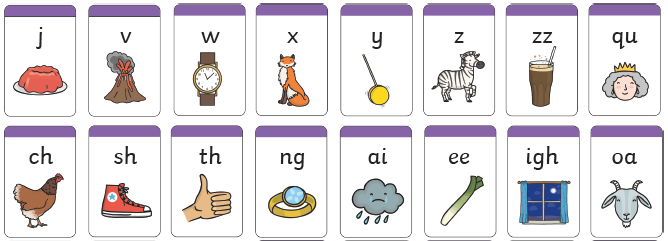 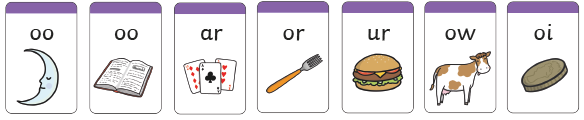 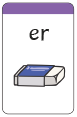 ear- three letters that make one sound.This is a trigraph.
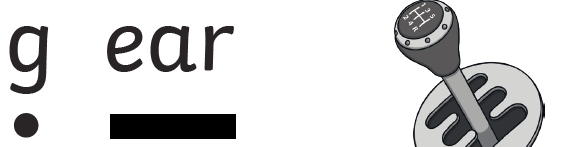 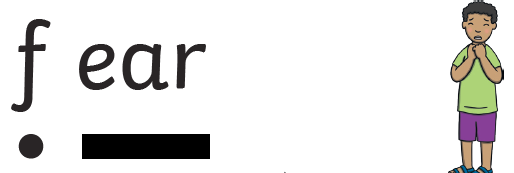 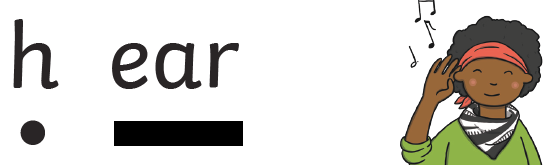 air- three letters that make one sound.This is a trigraph.
ure- three letters that make one sound.This is a trigraph.
Chose one to put into a sentence. 
Remember: capital letter, finger space, full stop.
ear, air, ure
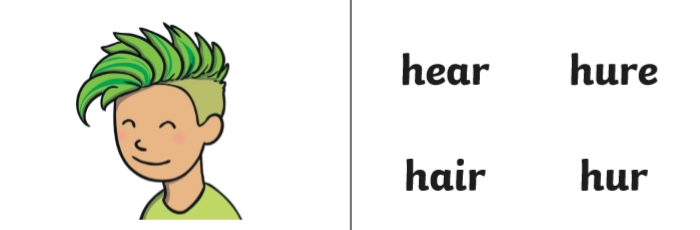 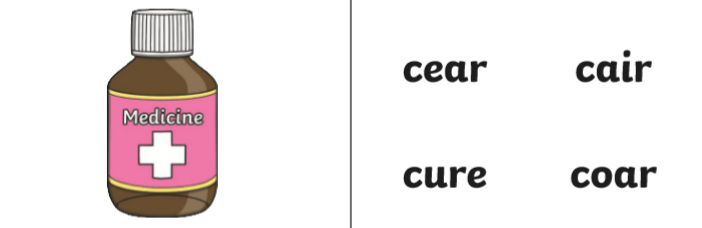 ear, air, ure
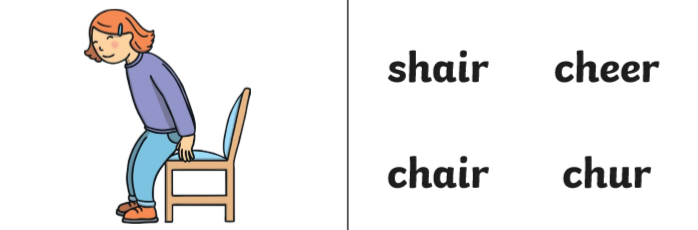 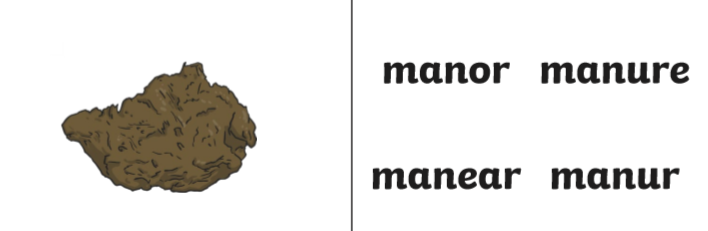 Useful website games:
https://www.phonicsplay.co.uk/resources/phase/3/buried-treasure (phonics play, username: march20, password: home, phase 3, buried treasure, revise all).
https://www.phonicsplay.co.uk/resources/phase/3/flashcards-speed-trials (phonics play, username: march20, password: home, flashcards speed trial, phase 3)
https://www.phonicsplay.co.uk/resources/phase/3/tricky-word-trucks (phonics play, username: march20, password: home, tricky word trucks, pick individual words, tick all phase 2 and 3)